2021 Kaiser Permanente-Alliance National Agreement

Summary of key provisions for workers, managers and physicians
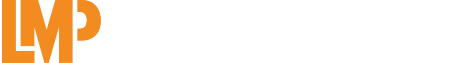 2021 KP-Alliance National Agreement
The 4-year agreement covers more than 50,000 health care workers represented by 22 union locals that are part of the Alliance of Health Care Unions.

The contract is in effect Oct. 1, 2021, to Sept. 30, 2025.

The National Agreement furthers the goals of the Partnership, with a focus on:
Economics 
Patient and Worker Safety
Problem and Dispute Resolution 
Racial Justice
Staffing, Backfill and Travelers

Where Alliance unions engaged in local bargaining, contracts include key updates to pay practices and/or contract language. See local bargaining unit contracts for details.
Excellent Wages and Benefits
Across-the-Board Wage Increases
Excellent Wages and Benefits
Health benefits
Preserves family medical and dental coverage with the same low co-pays for prescriptions and office visits.
Retirement benefits
Continues industry-leading retiree medical benefits. 
Performance Sharing Program
Maintains PSP, which provides annual payouts for achieving new mutually agreed-to objectives on quality, safety, service, and attendance measures as well as increased weight on affordability goals.

Citizenship Support
Reimbursement for citizenship application fee
Provides for a paid holiday to celebrate employee’s citizenship ceremony
Improving Partnership and Performance
Staffing

Regional joint staffing committees to address vacancies, hard-to-fill positions, traveler, and registry usage.

New safe staffing and workload language to ensure that every Kaiser Permanente patient receives extraordinary care every time and in every place.

Increased information sharing on backfill calculations and strategy, budgeting information, patient satisfaction scores, status of vacancies and travelers. Data to be shared at regional, local, and UBT/department levels.
Improving Partnership and Performance
Racial Justice 
Joint task force to address issues of equity, inclusion, and diversity.

Seeks to improve health equity for patients and employees by embedding inclusive practices into training, hiring, promotions, and unit-based team projects.

Adds Belong@KP training to New Employee Orientation and expands access to the program for all employees.

Ensures staff reflect the diverse communities they serve through enhanced training for hiring managers and interview panelists.

Identify positions lacking diversity; close gaps by creating programs to improve career mobility for employees.
Improving Partnership and Performance
Patient and Worker Safety 

Total Health section in the National Agreement to emphasize mental health and psychological safety as well as physical health.
Joint national committee to integrate the concepts of psychological safety and Just Culture. Efforts will encourage staff to air concerns without fear of punishment and emphasize a culture of learning where reporting of errors and near misses are viewed as opportunities for improvement. 
Addresses mental health challenges and pandemic-related trauma; includes making permanent the Employee Assistance Program’s 24/7 support line.
Strengthens workplace violence prevention efforts by establishing regional LMP committees focused on education, training and communication.
Improving Partnership and Performance
Problem and Dispute Resolution
Increases support for the Issue Resolution process. 
Annual refresher training for members of unit-based teams and LMP councils to strengthen their interest-based problem-solving skills.
Streamlines process to resolve disputes at the lowest level possible. 
Strengthens timelines by establishing a faster and more thorough fact-finding process when escalation is needed.
Affordability and Competitiveness
National Task Force
Joint national body to address affordability issues in partnership while continuing to work together to protect high-quality patient care.
Will identify possible measures to meet Performance Sharing Program affordability goals.
Will jointly explore factors impacting KP’s success, identify cost savings and efficiencies and work to secure a successful long-term future for Kaiser Permanente, its workforce and patients.
Affordability and Competitiveness
Career Growth
Provides for an additional one-time contribution of $15 million for the Ben Hudnall Memorial Trust.
Preserves $3,000 yearly tuition reimbursement benefit.
REGIONAL HIGHLIGHTS
Economic Provisions: Georgia
Lowered hospital admission co-pays from $250 to $100 per admission, effective Jan. 1, 2022.


UFCW 1996 legal fund ─ secured increased funding.
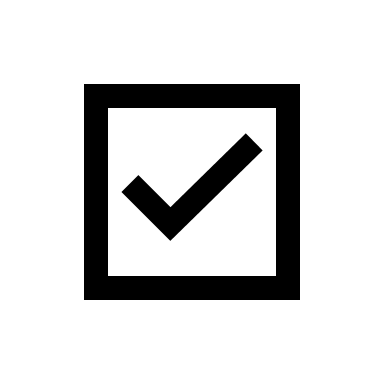 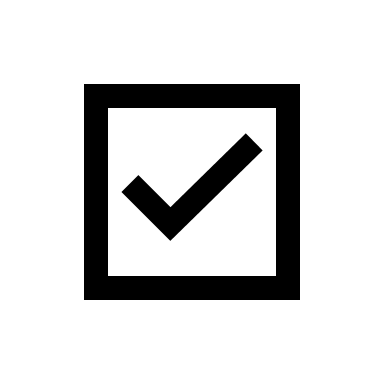 Economic Provisions: Hawaii
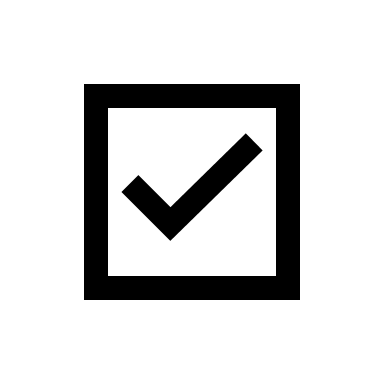 Co-pays reduced from $15 to $10
Prescription charges reduced
Out-of-pocket maximum reduced from $6000 to $3000
And other improvements


UNITE HERE Local 5 members: effective Jan. 1, 2022
All other Alliance Hawaii members: effective Jan. 1, 2023
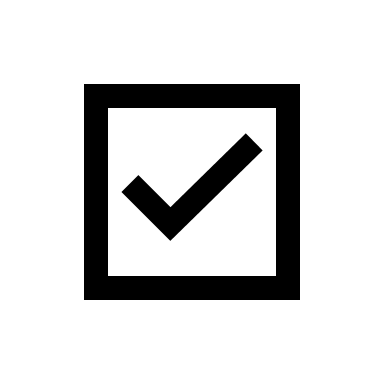 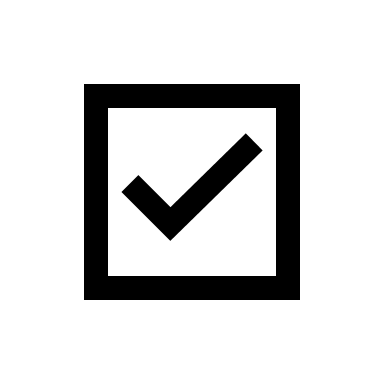 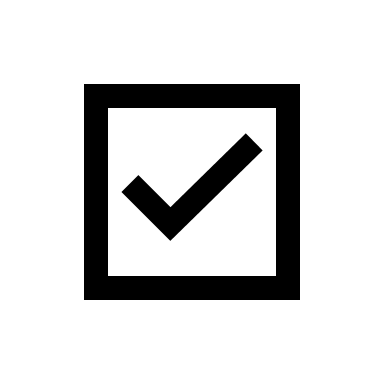 Economic Provisions: Mid-Atlantic
Effective Jan. 1, 2022, out-of-pocket maximum will be reduced: 
$3,500 to $1500 for individual
$9,400 to $3000 for family
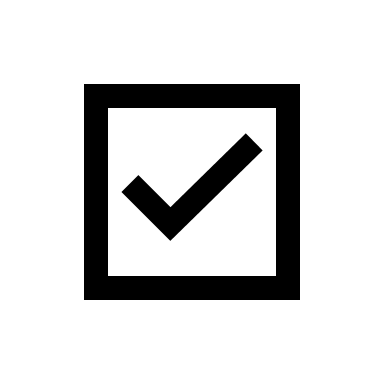 New Alliance Local: Northern California
Agreement ratified by the United Therapists of Northern California (UTNC), more than 1,300 physical therapists, occupational therapists and speech therapists represented by UNAC/UHCP.

UTNC is first Alliance-affiliated local in Northern California.
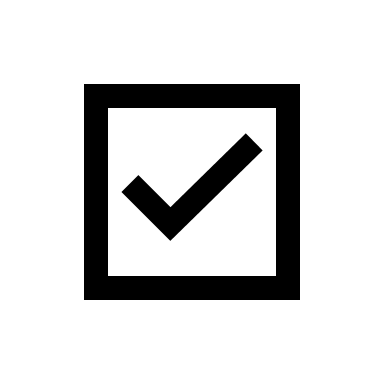 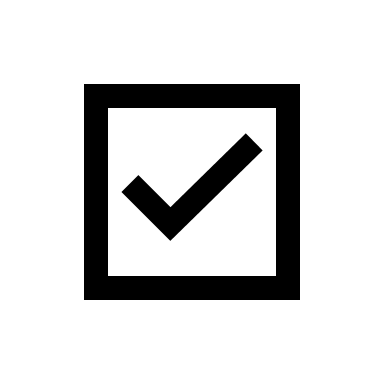 Economic Provisions: Northwest
Eliminated duplicative lab, imaging and special procedure testing co-pays, which are now covered at 100%, effective Jan. 1, 2022
An estimated $1.2 million improvement over the 4-year contract
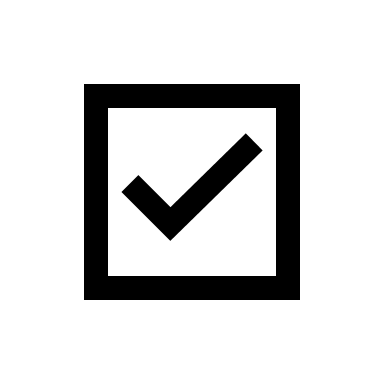 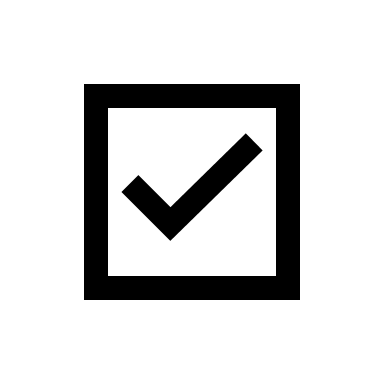 Economic Provisions: SCAL
Wage scale adjustments for union members with the highest wage gaps in the Inland Empire and Kern County
KP and Alliance will jointly determine the allocation of wage scale adjustments through local bargaining
Adjustments will take effective July 1, 2022, and July 1, 2023
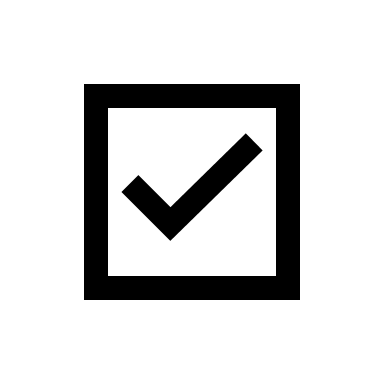 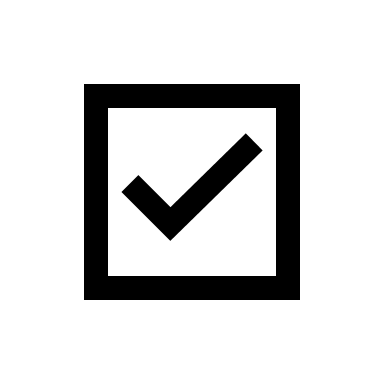 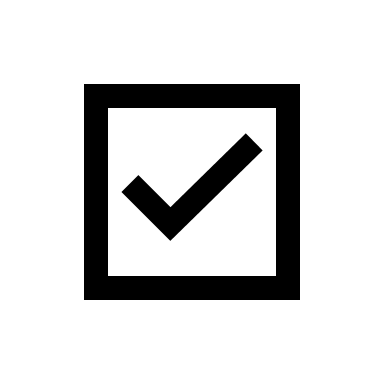 Economic Provisions: Washington
Retiree medical benefits increase from $350 per year of service to $1,000 per year of service.
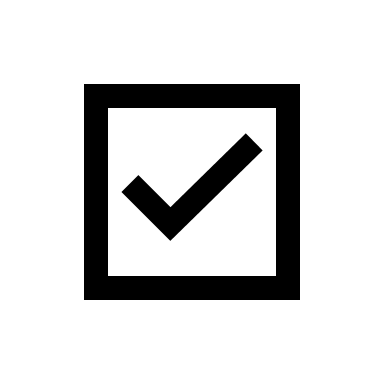